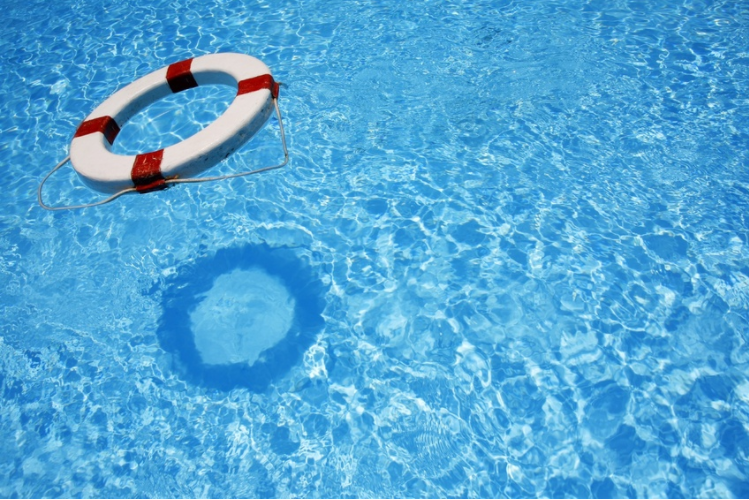 GERSA 2023
10 mars 2023
Mornant
Luc BONNET, CPD EPS pour le 1er degré
DSDEN du Rhône
Luc Bonnet, CPD EPS pour le 1er degré, DSDEN du Rhône
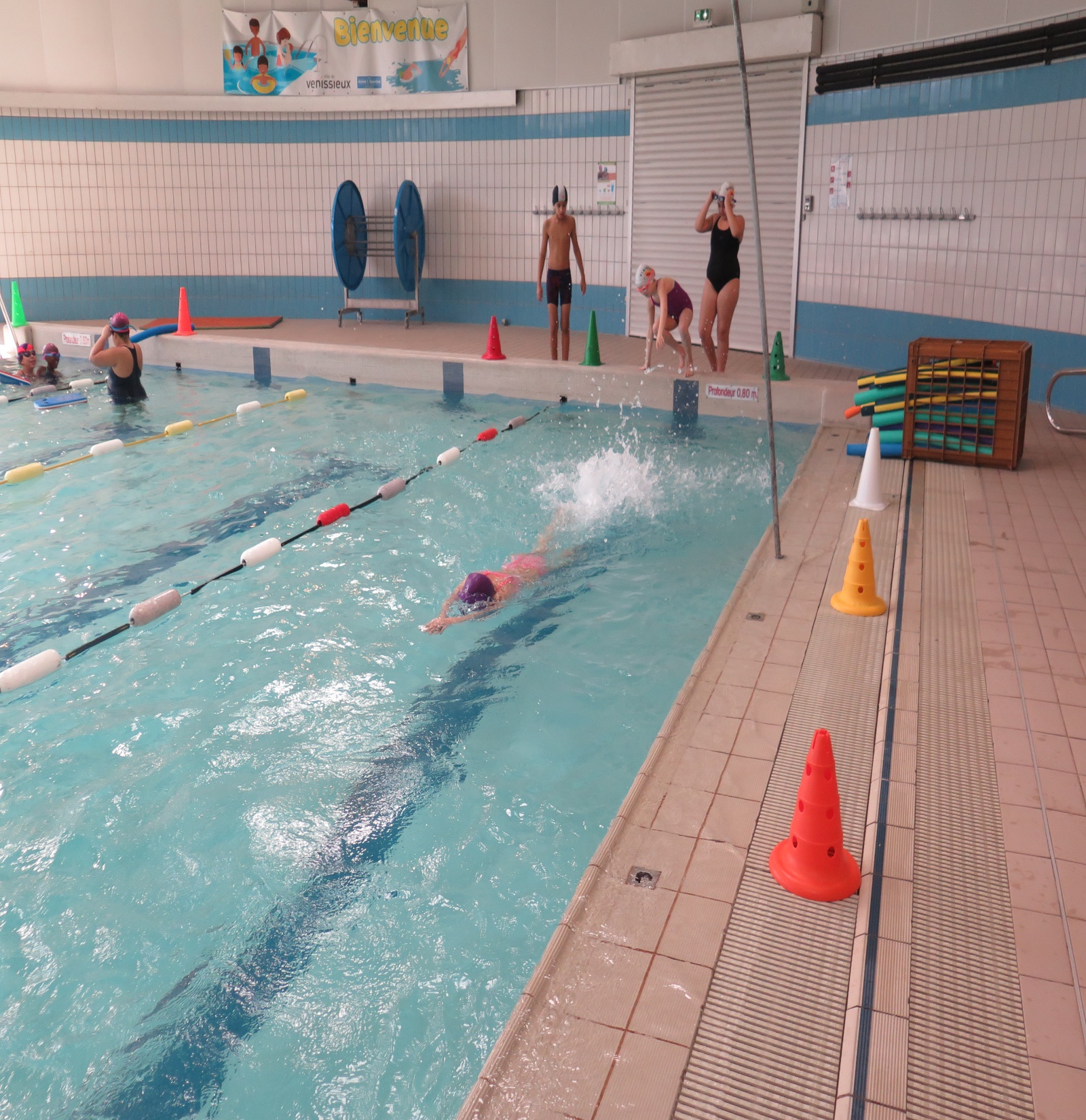 Ordre du jour
Aisance aquatique, quelques éléments « autour de cet incontournable »
Projet et cadre académiques
Règlementation
Piscines et énergie par Olivier Convert
Luc Bonnet, CPD EPS pour le 1er degré, DSDEN du Rhône
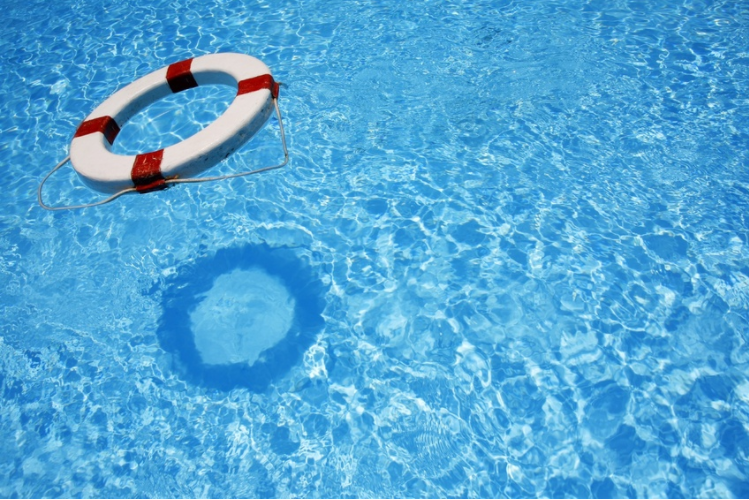 Aisance aquatique
Luc Bonnet, CPD EPS pour le 1er degré, DSDEN du Rhône
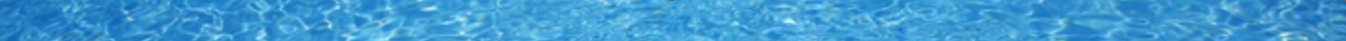 Quelques rappels
Une année 2018 particulièrement grave en termes de noyades (une année 2021 moins « meurtrière »).
L’aisance aquatique est un OVQ. Un quoi ? Un objet de la vie quotidienne, seul OVQ du MS : « Prévenir les noyades et développer l’AA » (courrier du 1er ministre aux ministres du gouvernement daté du 3/10/2019).
Plan aisance aquatique du Ministère des Sports
Rapport des IG Véronique Eloy (EN) et Thierry Maudet (JS)
Conférence de consensus de janvier 2020 (rapport du jury et préconisations)
Textes réglementaires de février 2022 dont la note de service du 28 février 2022 « contribution de l’école à l’aisance aquatique »
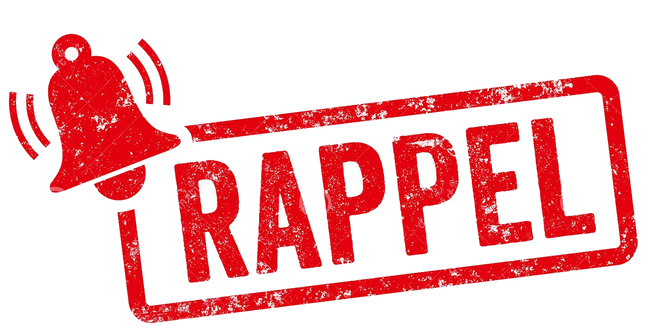 Luc Bonnet, CPD EPS pour le 1er degré, DSDEN du Rhône
Une aisance aquatique inscrite dans la loi
Article L312-2 du code de l’Education (version en vigueur depuis le 04 mars 2022)
Modifié par LOI n°2022-296 du 2 mars 2022 - art. 18 (loi visant à démocratiser le sport en France)
« Après les concertations nécessaires, le ministre chargé de l'éducation définit les programmes scolaires de l'éducation physique et sportive. Cet enseignement est sanctionné par des examens et concours compte tenu des indications médicales.
Les programmes scolaires comportent l'enseignement de l'aisance aquatique ».
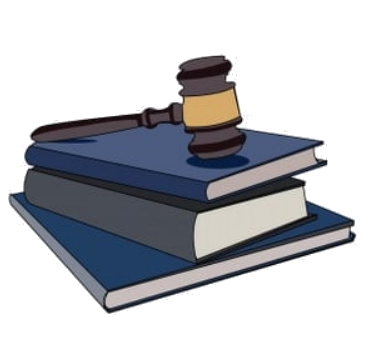 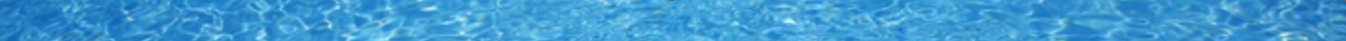 Luc Bonnet, CPD EPS pour le 1er degré, DSDEN du Rhône
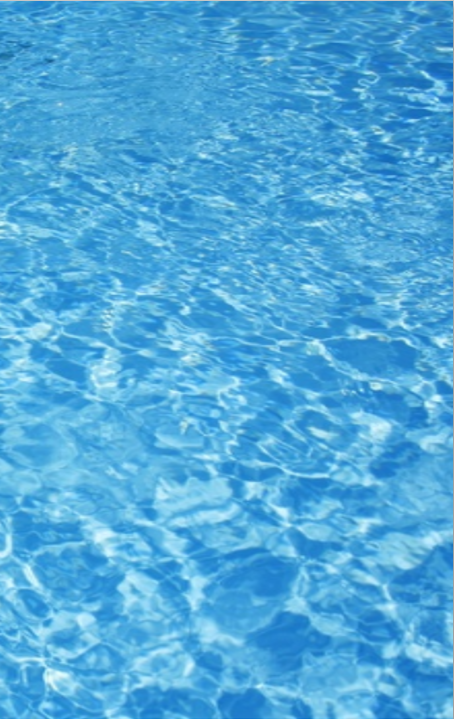 « La découverte du milieu aquatique est favorisée le plus tôt possible afin de permettre à tous les enfants l’acquisition de l’aisance nécessaire pour y évoluer en toute sécurité ».
Le programme maternelle (BOEN n° 25 du 24/06/2021)
Luc Bonnet, CPD EPS pour le 1er degré, DSDEN du Rhône
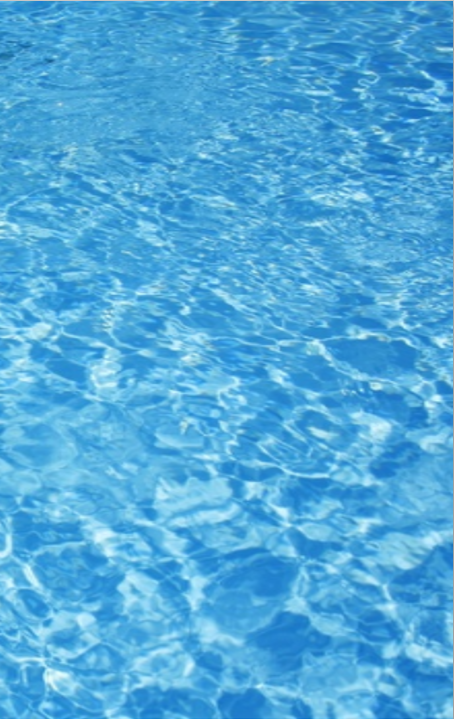 Financement de l’aisance aquatique par le MS
Appel à projets envoyé par l’ANS (février 2023).

En 2023, 3M€ pour accompagner le plan de prévention des noyades et développement de l’aisance aquatique : 1,5 M€ pour l’AA et 1,5M€ pour « j’apprends à nager ».
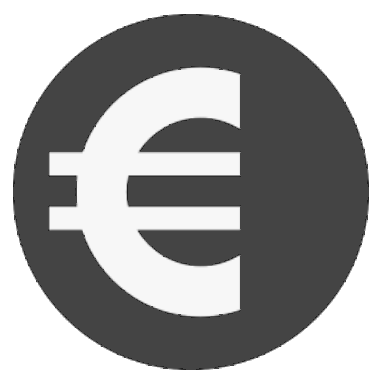 Luc Bonnet, CPD EPS pour le 1er degré, DSDEN du Rhône
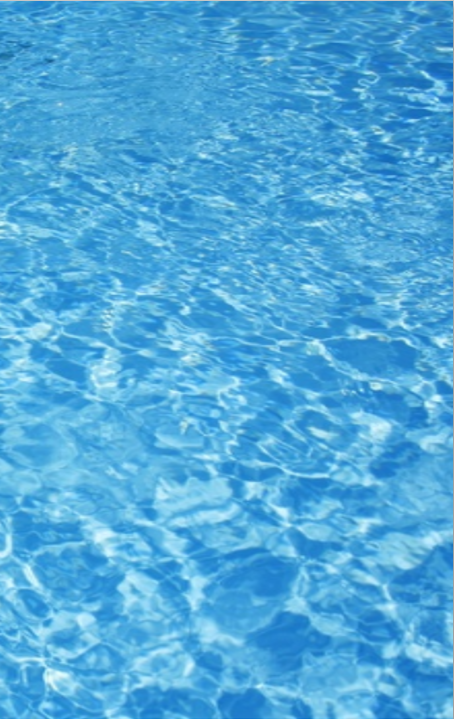 Une véritable synergie gouvernementale
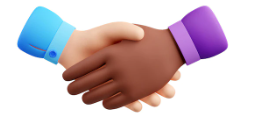 Autour de cette priorité et de cet impératif de mise en sécurité des élèves dans le milieu aquatique.
Luc Bonnet, CPD EPS pour le 1er degré, DSDEN du Rhône
Aisance aquatique
Ce concept est d’apparition récente…..(aucune occurrence sur le site HAL par exemple). Valérie Schwob l’utilise dans sa thèse de doctorat datée de 2012 (savoir nager, une richesse culturelle). 


A la différence des mots « savoir nager » omniprésents dans les textes officiels depuis de très nombreuses décennies mais dont il faut signaler les très nombreuses définitions (Schwob et Joncheray, 2013) renvoyant aux nombreux enjeux.
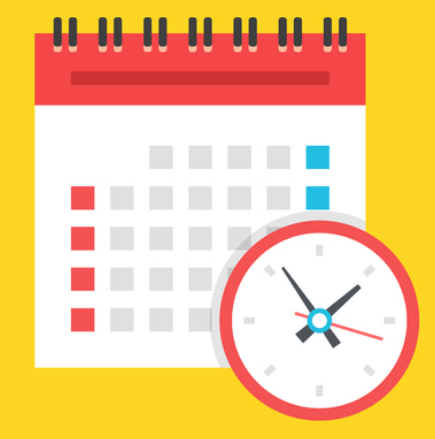 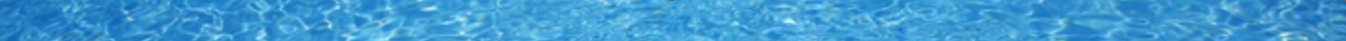 Luc Bonnet, CPD EPS pour le 1er degré, DSDEN du Rhône
[Speaker Notes: Nous avons une preuve de cette hétérogénéité de définition du savoir nager ne serait-ce que par le silence qui entoure les connaissances et attitudes qui accompagnent les capacités motrices attendues par l’ASNS]
D’un savoir conçu comme une entité statique, déjà là, pré-existante, « un produit abstrait que l’élève doit mémoriser » ou répéter…….
……à un « savoir en construction [qui] est donc un processus dynamique, et non pas statique, situé dans un contexte »
Britt Mari-Bart.
L’aisance aquatique: « une organisation très globale construite par un sujet pour agir plus que comme un ensemble de techniques ou de comportements préexistants qui s’imposent progressivement à [l’élève] ».
Expérience vécue en situation. « Chacun s’organise en fonction de ce qu’il a construit par ses actes ». (Rapport du jury)
Théorie de l’enaction de Francisco Varela: « l’organisme donne forme à son environnement en même temps qu’il est façonné par lui ». «  Ce que vit le débutant dans l’eau (toutes les sensations qu’il a de ce milieu), avec toute sa subjectivité, n’est pas ce que vit le bon nageur, même si l’on doit considérer objectivement que c’est la même eau, dans le même lieu ».
Luc Bonnet, CPD EPS pour le 1er degré, DSDEN du Rhône
[Speaker Notes: L’élève doit être interrogé sur ce qui le gêne dans une tâche de déplacement ventral, tête immergée. 
Sur ce qui le force à se redresser ou à arrêter son déplacement. 
Ne cherchons pas forcément à orienter ses réponses, notamment sur la question de la ventilation (respiration) mais laissons-le exprimer ce qu’il peut nous  dire de son ressenti, de ce qu’il a identifié comme difficulté. 

Inutile de parler de l’eau qui fait flotter, de l’eau qui porte, de l’eau sur laquelle il faut s’appuyer tant que l’élève n’a pas éprouvé, ressenti ces « actions » de l’eau sur son propre corps et tant qu’il n’’a pas été en mesure de le verbaliser.]
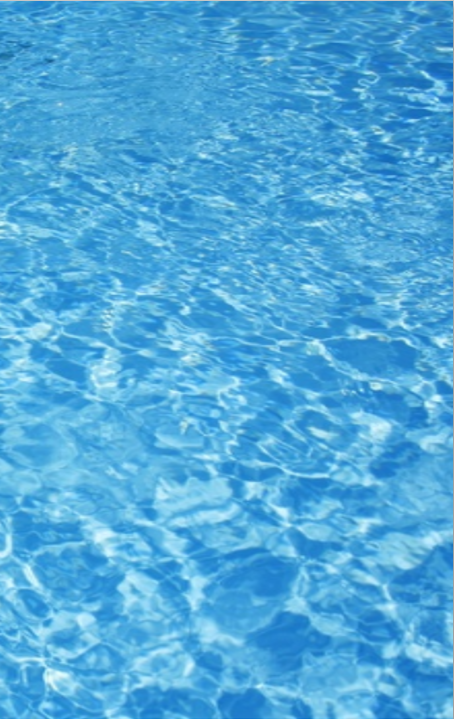 Rapport du jury de la conférence de consensus (janvier 2020)
« Processus de l’action d’une personne en situation, ce processus étant multidimensionnel et global, c’est à dire intégrant des aspects émotionnels, cognitifs et conatifs. »
Conation: effort, tendance, volonté, impulsion dirigée vers un passage à l’action. « Ce qui pousse à agir » (wikipédia: https://fr.wikipedia.org/wiki/Curriculum_conatif consulté le 1er mars 2023)
Résumé de ce rapport adressé aux piscines du Rhône en fin d’année scolaire 2019-2020
Luc Bonnet, CPD EPS pour le 1er degré, DSDEN du Rhône
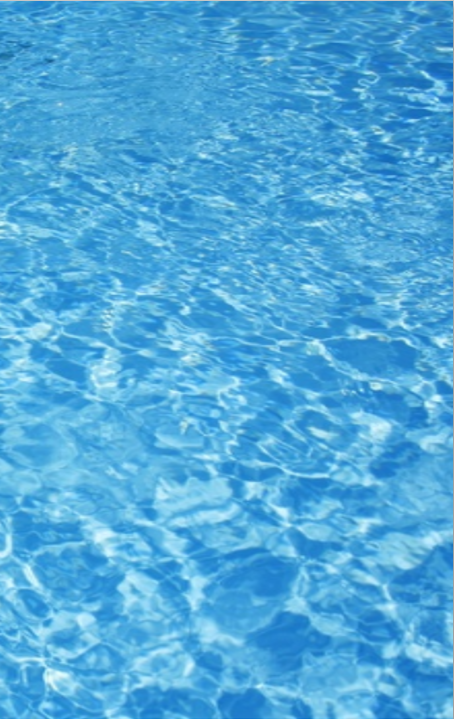 Il faut donc partir de l’élève et non du savoir technique visé ou d’une solution motrice que l’on cherche à imposer à l’élève.

Cela signifie que la différenciation des propositions pédagogiques est un élément fondamental bien qu’elle soit coûteuse en temps et en énergie.

L’aisance aquatique ne peut donc en aucun cas se limiter à des « paliers » qui ne doivent être compris que comme des indicateurs provisoires de cette aisance aquatique de l’élève. 
A situer dans un parcours global qui devra sans cesse incorporer d’autres niveaux de maîtrise. L’ASNS ne serait-elle pas un autre degré de cette aisance aquatique ?
Conclusion provisoire
Luc Bonnet, CPD EPS pour le 1er degré, DSDEN du Rhône
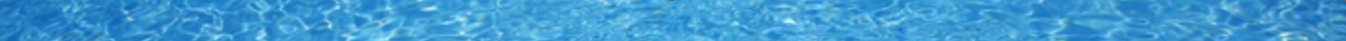 De l’aisance aquatique au savoir nager en sécurité et au-delà: un parcours de formation pour devenir un nageur en sécurité dans l’eau  ..
Luc Bonnet, CPD EPS pour le 1er degré, DSDEN du Rhône
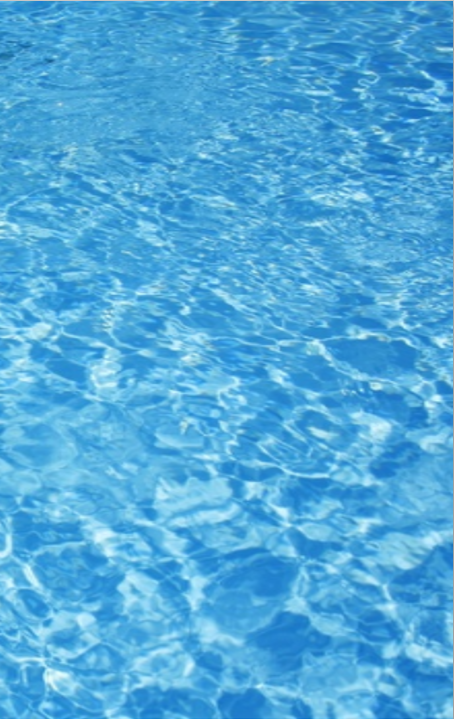 L’aisance aquatique
DEFINITION ISSUE de la CONFERENCE DE CONSENSUS de 2020
« Première expérience positive de l’eau qui fonde la capacité à agir de façon adaptée dans une diversité de situations rencontrées en milieu aquatique ».
« Relation positive » pour F. Camporelli et F. Potdevin et « acquisition des compétences fondatrices de pouvoirs moteurs futurs ».
« L’aisance aquatique doit conserver la perspective de la construction des compétences ». 
« L’aisance aquatique constitue le 1er maillon de la chaîne de construction d’une culture de l’eau » (M. Antonini cité par le rapport de jury)
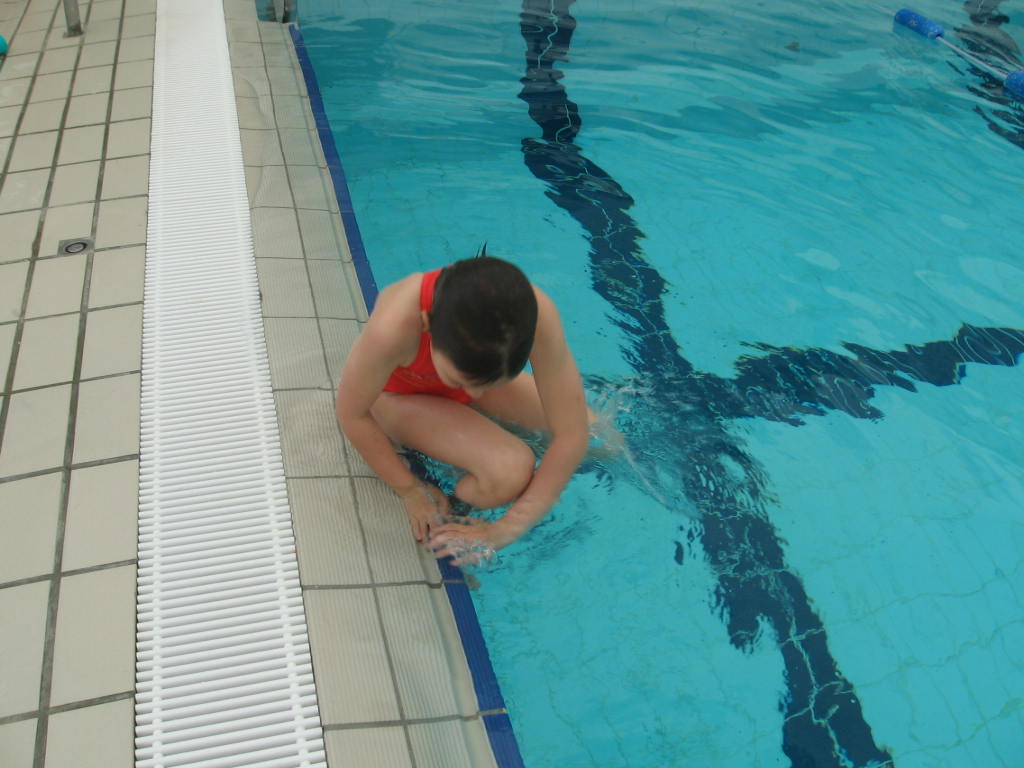 Luc Bonnet, CPD EPS pour le 1er degré, DSDEN du Rhône
Un objectif majeur, la sécurité de l’élève
La sécurité de tous et des jeunes élèves en particulier: « permettre l’acquisition d’une aisance suffisante pour évoluer en sécurité dans le milieu aquatique ». 

« Objet d’enseignement incontournable pour tout élève non nageur, quel que soit son âge, dans la perspective de l’acquisition du savoir nager en sécurité ». 

« Etape fondamentale pour débuter le parcours de formation d’un nageur sécurisé ».
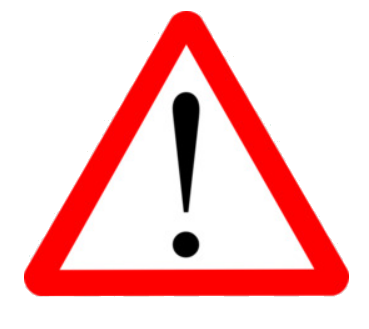 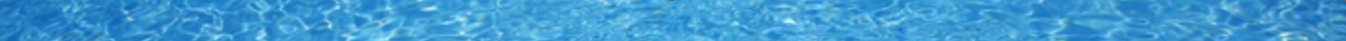 Luc Bonnet, CPD EPS pour le 1er degré, DSDEN du Rhône
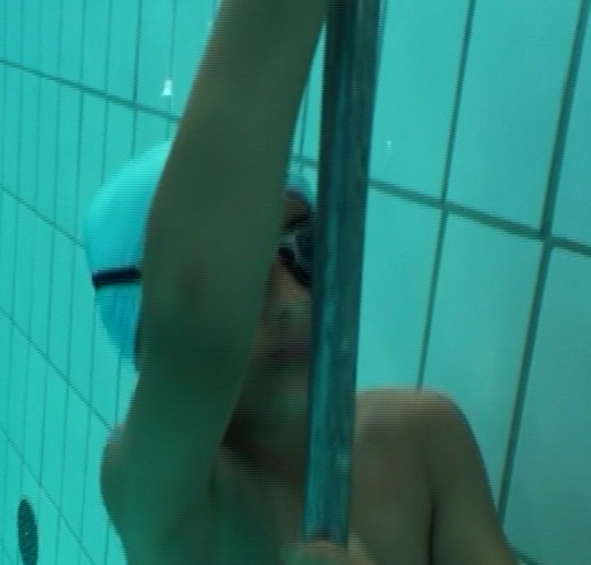 Des préconisations partagées……
En grande profondeur (au minimum taille de la personne avec le bras levé) et sans matériel de flottaison, notamment dans le processus de validation des paliers.
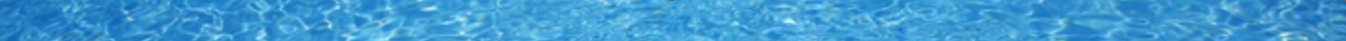 Luc Bonnet, CPD EPS pour le 1er degré, DSDEN du Rhône
Et d’autres liées à certains contextes
Appel à projet ANS 2023 « classes bleues » (temps scolaire) ou « stages bleus » (temps péri et extrascolaire), sous forme massée
Pour bénéficier des financements ouverts par l’ANS (1,5 millions d’euros :
Les stages Aisance aquatique devront être animés prioritairement par des personnes ayant reçu la formation « encadrant Aisance aquatique » ou « instructeur Aisance aquatique ». 
Dispositif « J’apprends à nager » pour les 6 – 12 ans ou pour les adultes non nageurs de plus de 45 ans (10% de l’enveloppe max.).
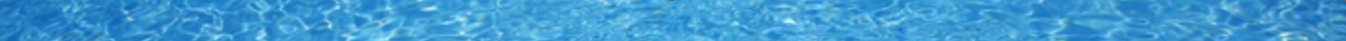 Luc Bonnet, CPD EPS pour le 1er degré, DSDEN du Rhône
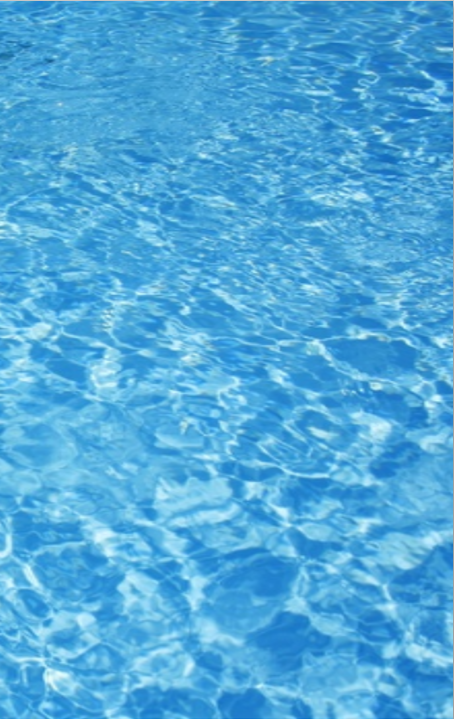 paliers
PALIER 1
Luc Bonnet, CPD EPS pour le 1er degré, DSDEN du Rhône
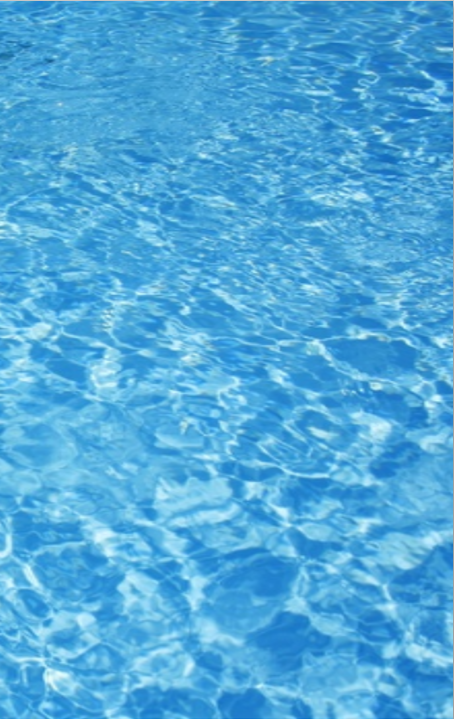 paliers
PALIER 2
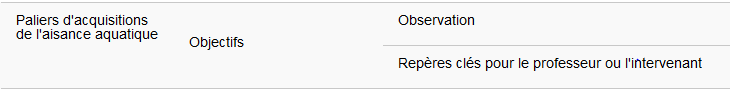 Luc Bonnet, CPD EPS pour le 1er degré, DSDEN du Rhône
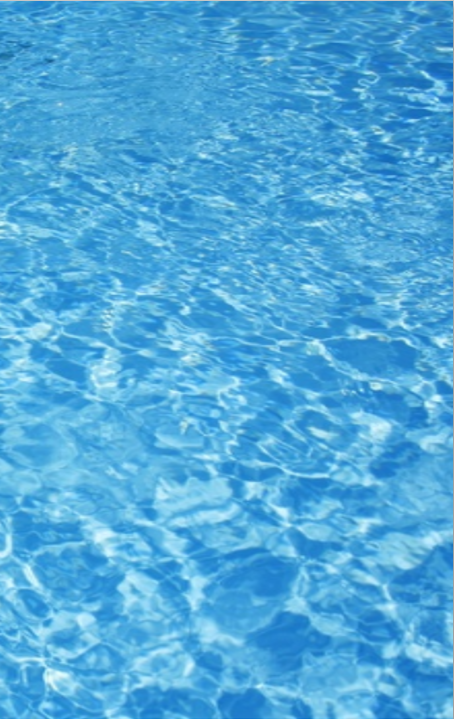 paliers
PALIER 3
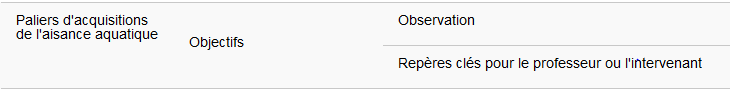 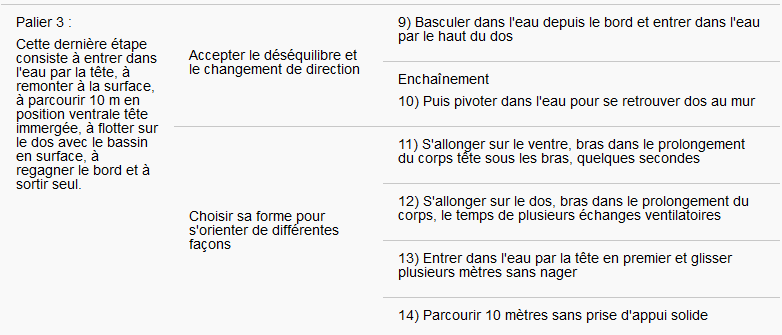 Luc Bonnet, CPD EPS pour le 1er degré, DSDEN du Rhône
Une analyse de ces paliers
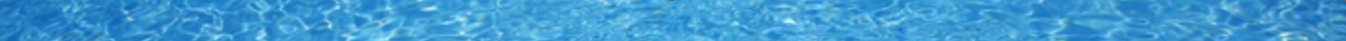 Luc Bonnet, CPD EPS pour le 1er degré, DSDEN du Rhône
Une 2e réflexion sur ces paliers
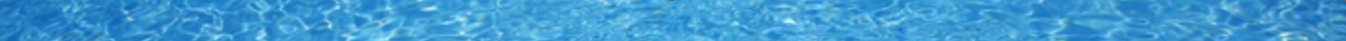 Luc Bonnet, CPD EPS pour le 1er degré, DSDEN du Rhône
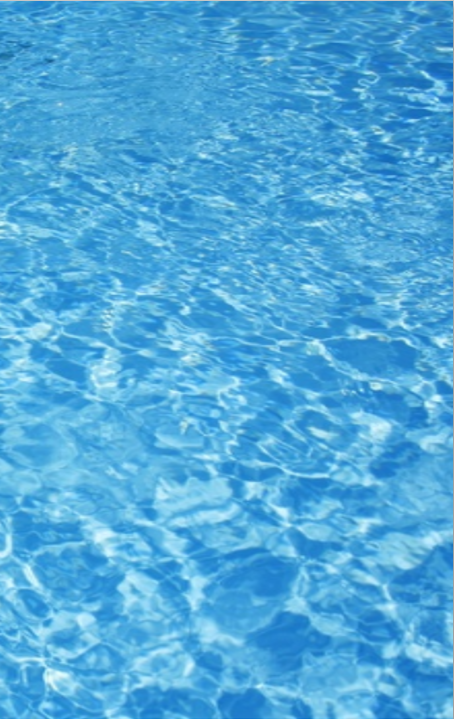 Et pourtant
Importance de l’immersion active, volontaire

« Au commencement était l’action », Faust, Goethe cité par A. Berthoz.
Luc Bonnet, CPD EPS pour le 1er degré, DSDEN du Rhône
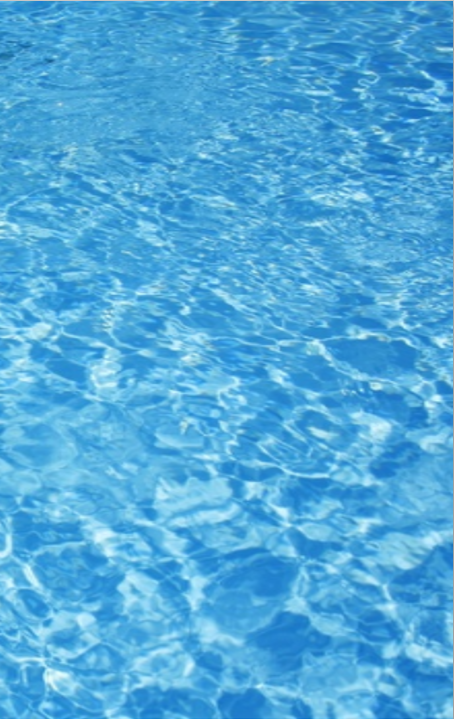 Dakar (âge moyen 10,5) : « Le sous l’eau, c’est après lorsqu’on sait nager ». « L‘aspect subaquatique n’est pas appréhendé dans l’apprentissage observé ». Ce qui peut expliquer la persistance de craintes telles que «mettre la tête sous l’eau 56% », « mettre le visage dans l’eau 54%  », « des choses qui sont dans l’eau 51% ». 
Canton (âge moyen 8,6) : les enfants, bien que se déclarant nageurs à 88%, signalent la peur de « se remplir d’eau » (51,9%) et de « rester au fond de l’eau » (54,6%).
« L’apprentissage  n’étant  pas  orienté  vers  l’exploration  du  monde subaquatique, il est cohérent d’obtenir ces résultats » (Thèse de V. Schwob).
Des constats à méditer notamment à propos des « peurs » des élèves (1)
Luc Bonnet, CPD EPS pour le 1er degré, DSDEN du Rhône
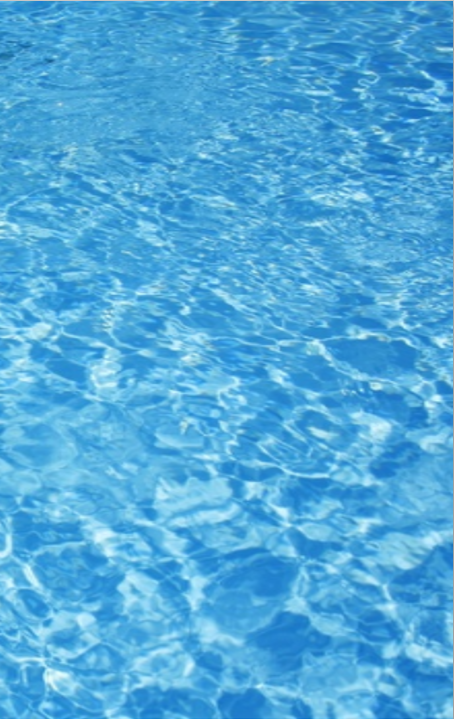 Paris (âge moyen 9,1) : « « Couler »  (34,1 %), « se  remplir d’eau »  (32,6%), « rester au fond de  l’eau »  (36,5 %), « ne pas réussir à respirer » (38,9%) sont les quatre items ayant reçu le plus de réponses positives sur les peurs occasionnées mais restent dans de faibles proportions et dénotent une absence de craintes du milieu subaquatique pour la majorité des enfants interrogés ». 
N. Gal: «  La maîtrise de l’immersion est une condition indispensable pour pouvoir accéder aux compétences spécifiques de l’expert « nageur » ou « sauveteur ». »
Des constats à méditer (2)
Luc Bonnet, CPD EPS pour le 1er degré, DSDEN du Rhône
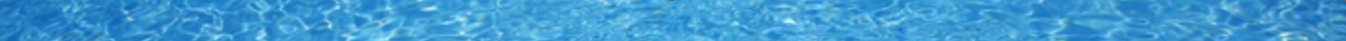 Un enseignement largement influencé par la culture
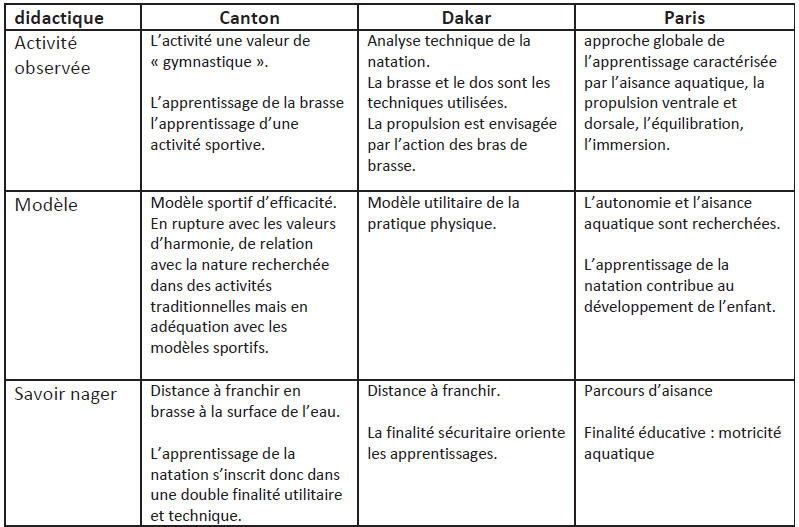 Thèse de 
Valérie Schwob 
(2012)
Luc Bonnet, CPD EPS pour le 1er degré, DSDEN du Rhône
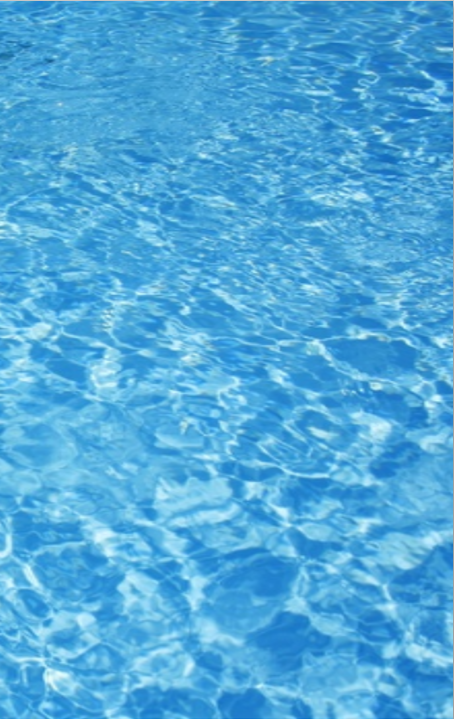 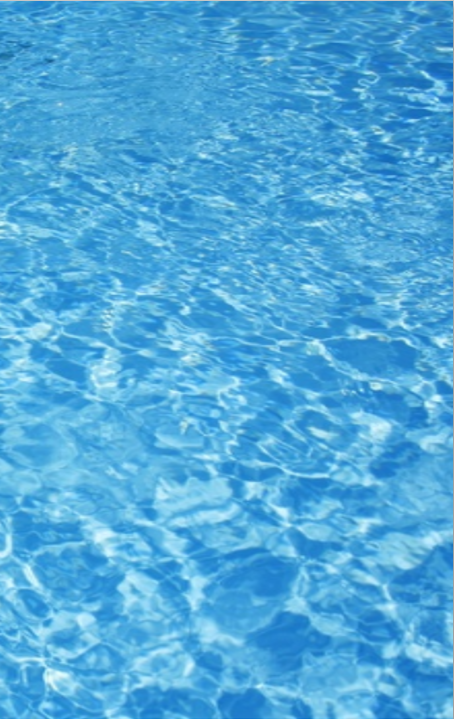 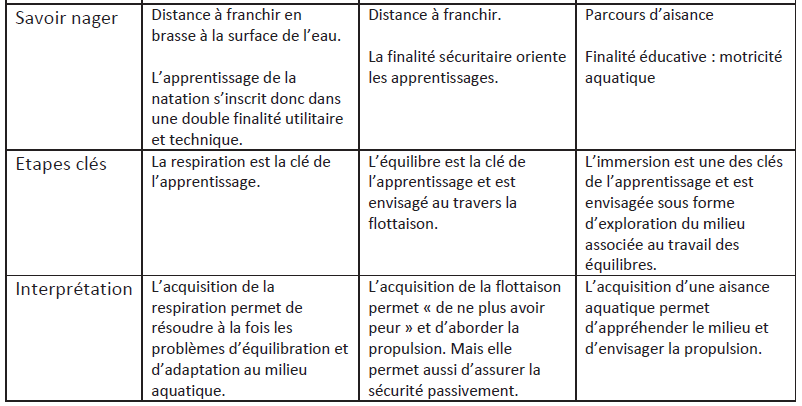 Développementaliste
Sécuritaire et utilitaire
Sportive
Luc Bonnet, CPD EPS pour le 1er degré, DSDEN du Rhône
S’immerger
C’est être confronté à la peur de disparaître, de franchir les limites du monde perçu. Ce sont les enfers subaquatiques et la peur de l’engloutissement décrits par B. Jeu dans son ouvrage « le sport, l’émotion, l’espace ». C’est quitter le monde terrestre pour un monde inconnu.
C’est également se sentir enveloppé voire cerné par l’eau. Douceur pour les uns, oppression pour les autres.
(Ré)activer des croyances et des résonnances culturelles personnelles, familiales liées à la noyade, à la mort, au risque en tout cas. C’est ne pas comprendre comment une fois au fond, je vais remonter sans rien faire.
S’immerger c’est, pour certains, perdre tout repère terrien devenir aveugle et se lancer dans une aventure risquée. C’est s’obliger à un saut dans l’inconnu alors que Alain Berthoz signale que la perception des mouvements projetés accompagnent toujours l’action réalisée. 
C’est ne plus être relié au monde que grâce à un « fil » ou à un maigre support (la perche, la goulotte).
C’est peut-être avoir peur de manquer d’air, de l’étouffement, de rester bloqué sous le tapis, dans le tunnel, etc.
C’est ressentir une impression peu confortable, gênante voire angoissante de manque d’air (notamment en cas d’expiration à la descente).
C’est encore réduire les sources d’information disponibles sur notre environnement et les actions que l’on projette. C’est voir moins bien. C’est augmenter la « confusion » des sensations, des informations nouvelles à traiter et qui assaillent la conscience d’un élève par leur nouveauté et leur originalité. 
C’est être seul au monde, en un lieu particulier, pendant un temps qui peut être perçu comme long (notion de temps à travailler en amont dans la classe).
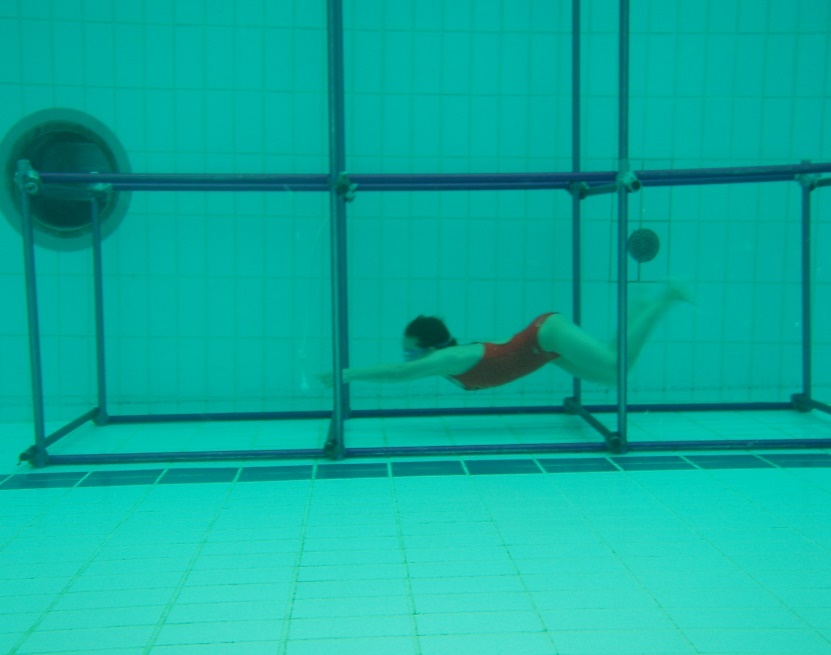 Luc Bonnet, CPD EPS pour le 1er degré, DSDEN du Rhône
Mais s’habituer à s’immerger
C’est se rendre compte que dans la piscine, le fond existe et que je peux l’atteindre progressivement (à la condition d’avoir des repères dans cette progressivité de l’immersion).
C’est également découvrir une autre dimension rarement éprouvée dans notre vie au quotidien: celle du dessous, dessus, en état de quasi apesanteur. C’est donc enrichir ses expériences dont nous sommes les auteurs.
C’est ressentir plus intensément l’action de l’eau et la poussée d’Archimède et éprouver concrètement cette sensation d’être porté par l’eau, de flotter. Cela ne suffit pas forcément à verbaliser les sensations ressenties.
C’est construire d’autre repères (les mains qui servent de CR), à la fois temporels et spatiaux. C’est affiner ces repères grâce à la répétition d’une même action.
C’est percevoir autrement (son, kinesthésie, vision, chaleur)
C’est, dans le déplacement subaquatique, construire une motricité basée sur les mêmes principes que la propulsion en surface.
C’est ressentir le fait que se profiler dans l’eau (aligné, tonique) permet de mieux traverser l’eau.
C’est découvrir de nouvelles ressources de son corps, de nouvelles potentialités (évoluer « longtemps » sous l’eau en bloquant sa ventilation).
C’est construire des parcours subaquatiques maîtrisés incluant la descente volontaire vers le fond, l’évolution au fond (ou à différents profondeurs) et la sortie en un lieu prévu à l’avance et dénué de risques de collision. C’est agrandir son espace d’action et de prise d’information.
C’est découvrir et se servir de nouvelles « lois » physiques : se laisser remonter, m’alourdir pour m’immerger, etc.
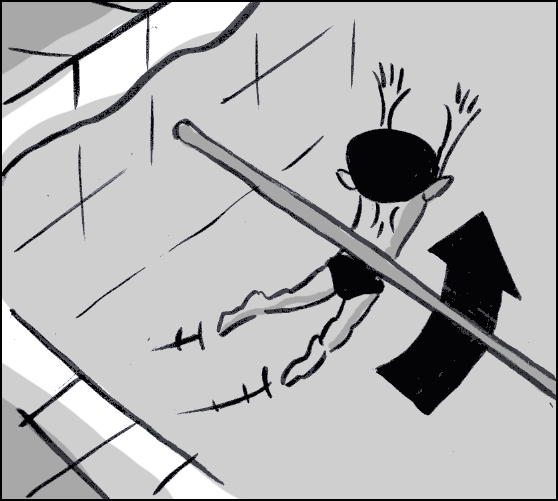 Luc Bonnet, CPD EPS pour le 1er degré, DSDEN du Rhône
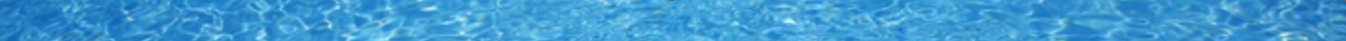 Flotter, c’est peut-être
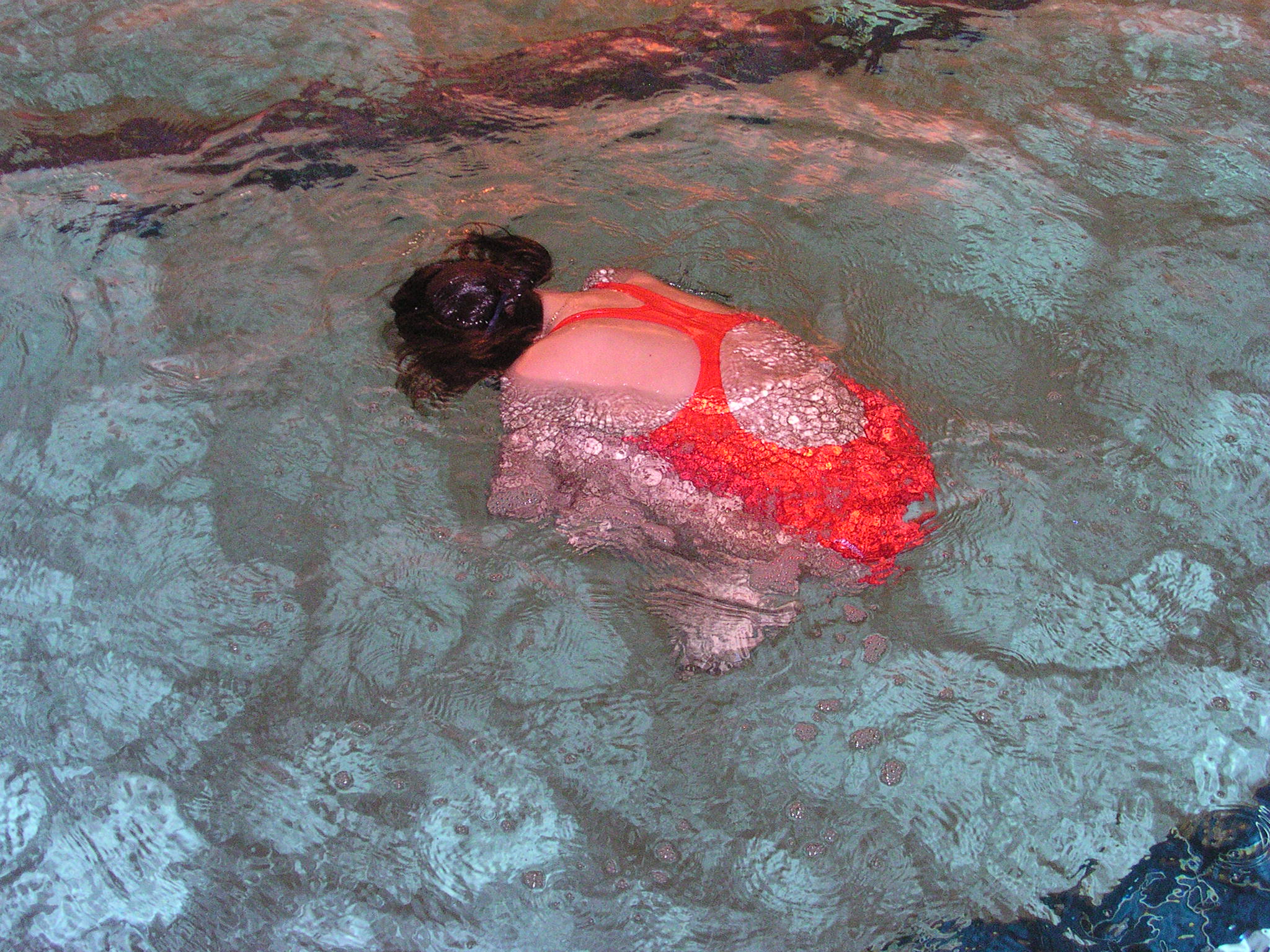 Etre confronté à la remise en cause profonde des repères de terrien. C’est être privé d’informations visuelles qui reste le canal majeur de prise d’informations. 
Etre confronté à de nombreuses nouvelles sensations et informations difficiles à comprendre.
Ne pas accepter cette remise en cause.
Risquer de perdre le contact avec le monde solide.
Être déstabilisé par « l’instabilité de l’eau », par les remous, par les vagues.
Ne pas comprendre comment ne rien faire peut permettre de flotter alors qu’il me faut déployer beaucoup d’énergie pour rester en surface.
Avoir peur du vide en dessous de moi.
Ne pas comprendre pourquoi « moi, je suis toujours sous l’eau » alors que « tout le monde flotte ».
Se sentir seul et éloigné des autres pendant un moment perçu comme long.
Luc Bonnet, CPD EPS pour le 1er degré, DSDEN du Rhône
S’habituer à flotter,
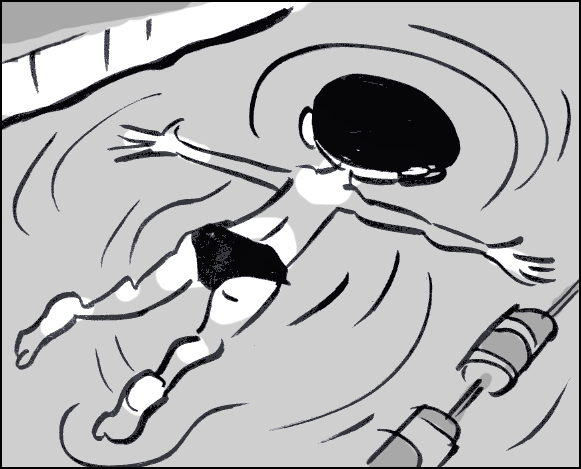 C’est accepter progressivement l’action de l’eau sur notre corps
C’est découvrir que je suis en mesure d’adopter une forme à la surface qui ne nécessite aucune énergie pour réussir à flotter.
C’est se familiariser avec de nouvelles informations issues de notre oreille interne, de nos yeux, de nos membres et de leur position par rapport à notre corps.
C’est accepter de nouveaux repères (fond de la piscine, plafond).
C’est accepter de me relâcher.
C’est comprendre que je peux modifier ma flottaison en modifiant la position de certaines parties de mon corps.
C’est comprendre pour quelles raisons je peux flotter.
C’est accepter et comprendre progressivement l’action de l’eau sur notre corps.
Luc Bonnet, CPD EPS pour le 1er degré, DSDEN du Rhône
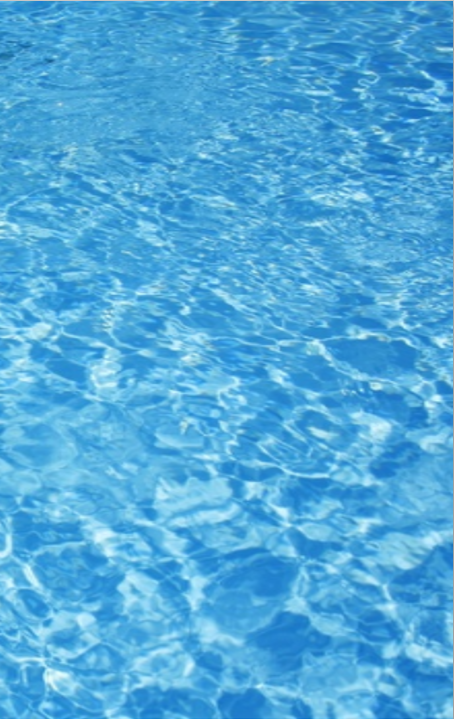 Faciliter et encourager l’engagement dans le milieu aquatique.
Favoriser l’immersion et augmenter le temps d’immersion.
Permettre à l’élève d’éprouver et de comprendre la flottaison.
Conclusion provisoire
Luc Bonnet, CPD EPS pour le 1er degré, DSDEN du Rhône
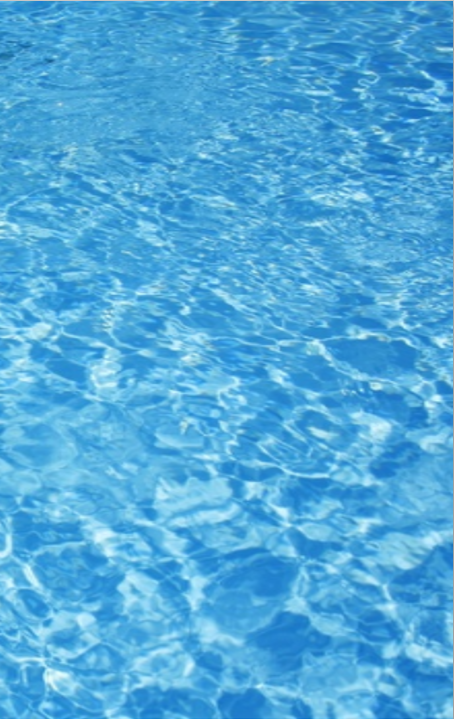 Des points d’interrogation….
Utilisation de l’aide à la flottabilité:
Prohibée dans la validation des paliers de l’aisance aquatique et du savoir nager en sécurité
Possible au cours des séances mais est-elle souhaitable ?

Au nom de l’« authenticité des situations d’enseignement » proposées à l’élève et de l’« activité authentique des apprenants» (rapport du jury) ou « du sujet » (R. Catteau).

Idée de l’action originale du sujet qui doit éprouver, ressentir, mettre en lien les informations, ressentis, savoirs, savoir-faire, compréhensions et attitudes vécues au cours des expériences qui lui sont proposées.
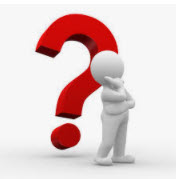 Luc Bonnet, CPD EPS pour le 1er degré, DSDEN du Rhône
Un principe fondamental
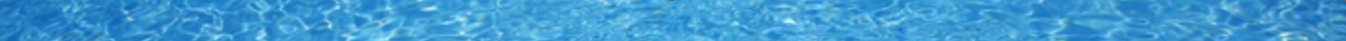 Article L 912-1-1: « La liberté pédagogique de l'enseignant s'exerce dans le respect des programmes et des instructions du ministre chargé de l'éducation nationale et dans le cadre du projet d'école ou d'établissement avec le conseil et sous le contrôle des membres des corps d'inspection. 
Le conseil pédagogique prévu à l'article L. 421-5 ne peut porter atteinte à cette liberté (préparation de la partie pédagogique du projet d’établissement des EPLE) ».

Qui va de pair avec la responsabilité qui incombe aux encadrants de mettre les élèves en sécurité.
Luc Bonnet, CPD EPS pour le 1er degré, DSDEN du Rhône
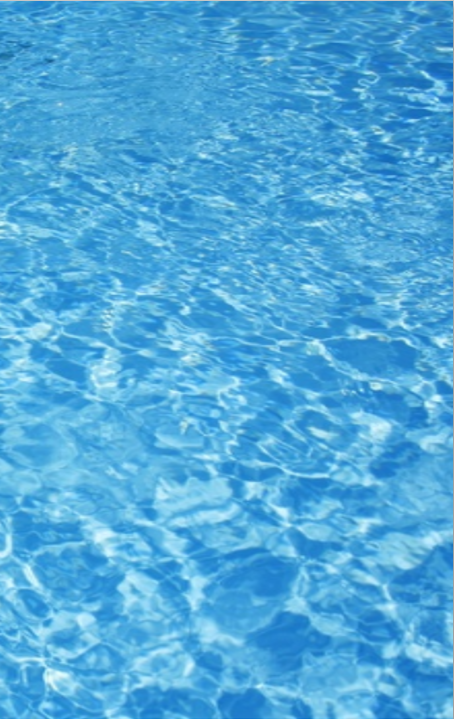 Un suivi institutionnel attendu
« L’identification, le suivi et la validation des compétences nécessaires à une évolution en sécurité dans le milieu aquatique pour tous les élèves font l’objet de toute l’attention nécessaire tout au long de ce parcours »
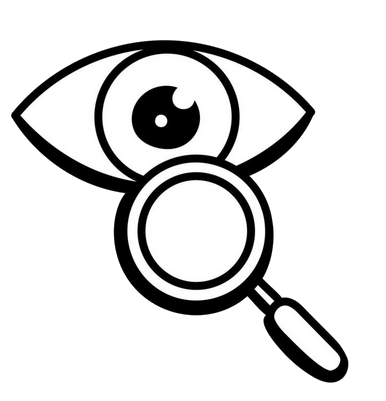 Luc Bonnet, CPD EPS pour le 1er degré, DSDEN du Rhône
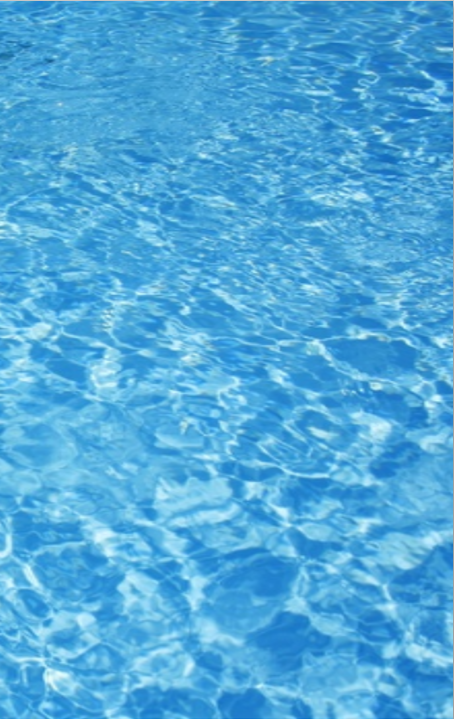 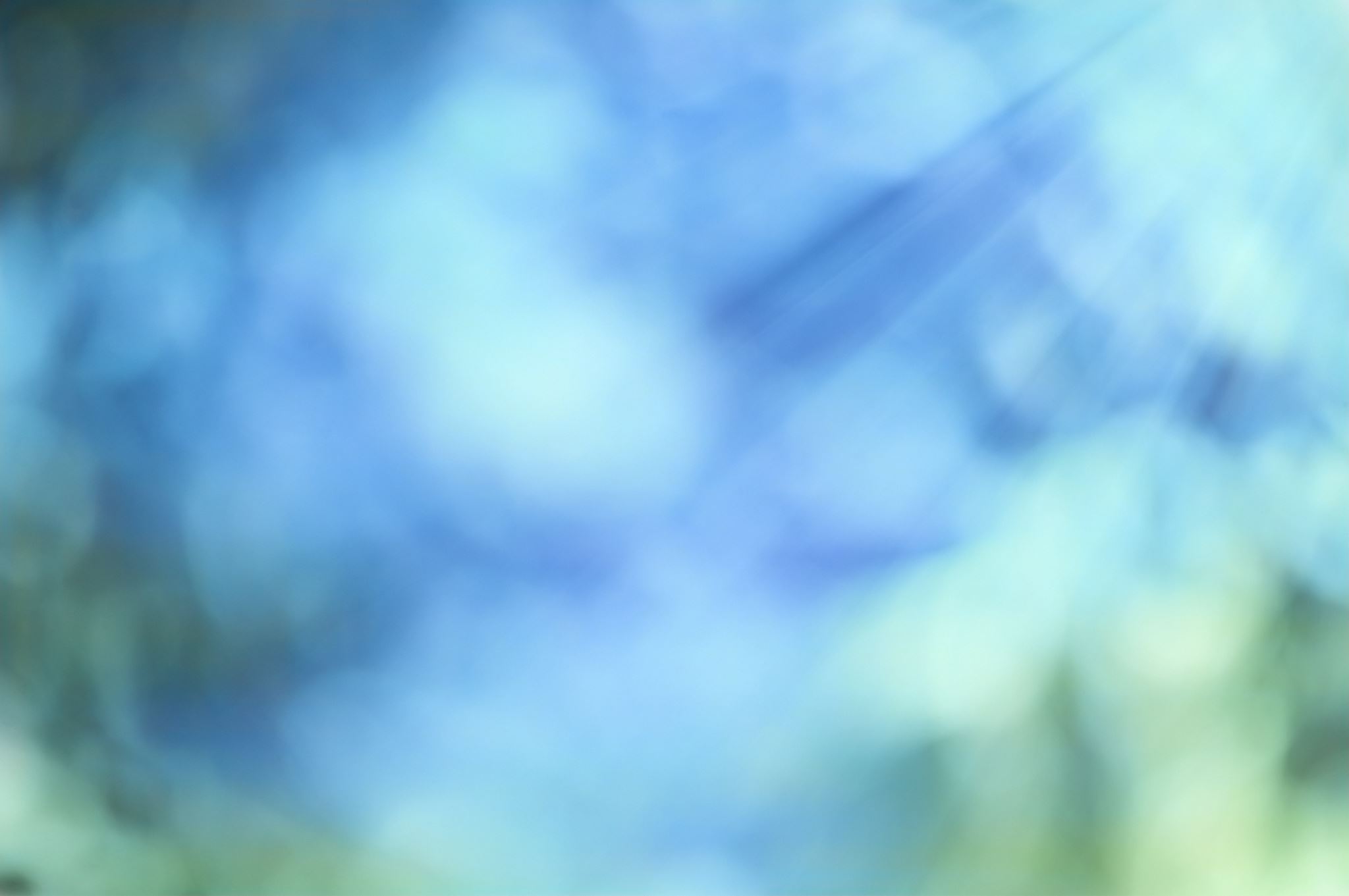 Une attention portée au processus évaluatif
Luc Bonnet, CPD EPS pour le 1er degré, DSDEN du Rhône
Des outils
Luc Bonnet, CPD EPS pour le 1er degré, DSDEN du Rhône
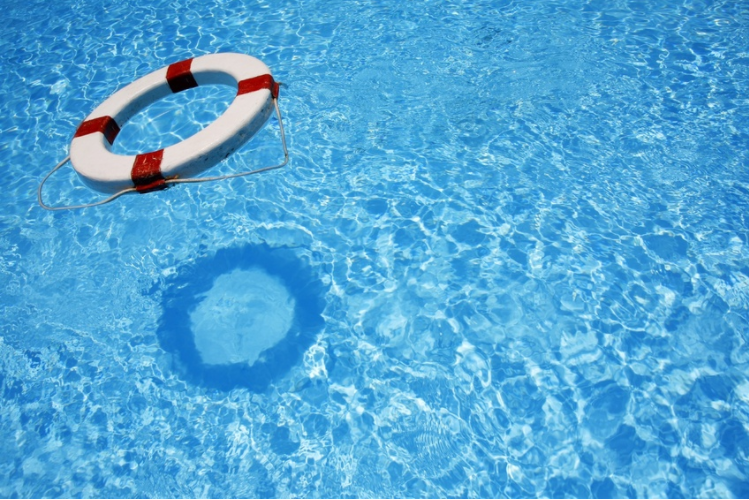 Projet et cadre académiques
Luc Bonnet, CPD EPS pour le 1er degré, DSDEN du Rhône
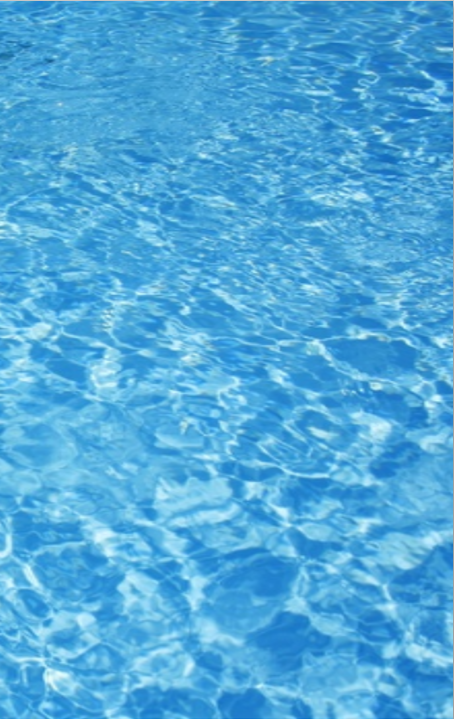 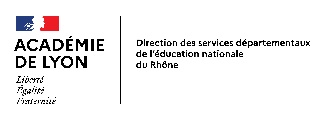 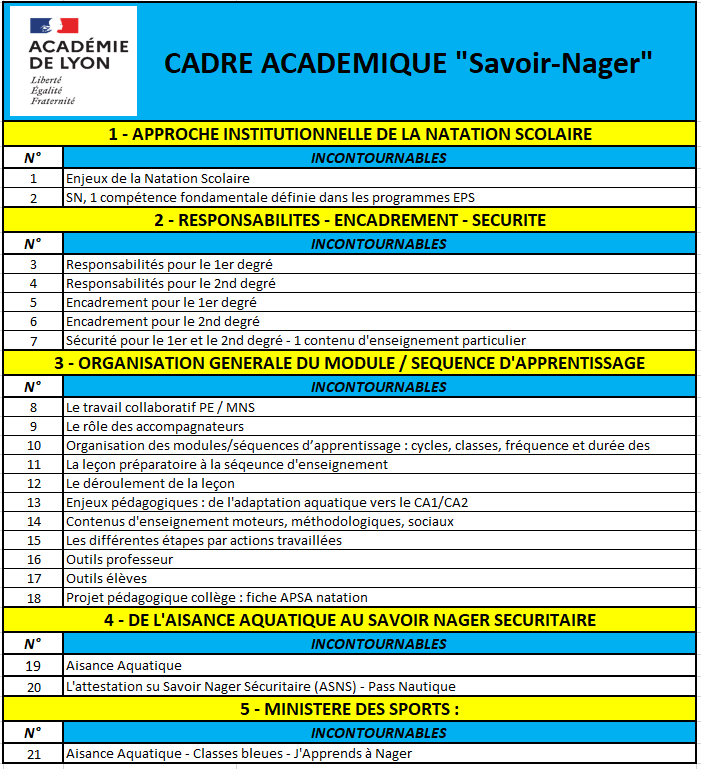 21 incontournables, avec un manque à mon sens : l’architecture du module.
Luc Bonnet, CPD EPS pour le 1er degré, DSDEN du Rhône
Un plan de formation rectoral
Acté en avril 2022 et prévu pour durer 6 ans.

Objectif: former la totalité des enseignants de primaire et 6e en charge de l’enseignement de la natation.


Construire des formations animées conjointement par les CPC EPS et des formateurs du 2nd degré, professeurs d’EPS en direction de PE et de PEPS où les personnels des piscines doivent avoir leur place.
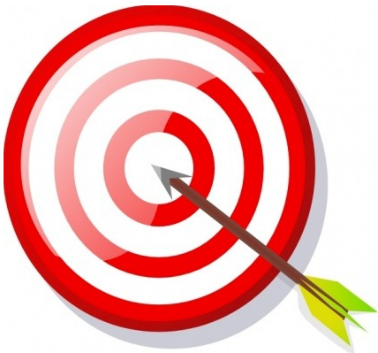 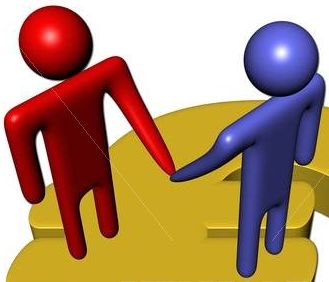 Luc Bonnet, CPD EPS pour le 1er degré, DSDEN du Rhône
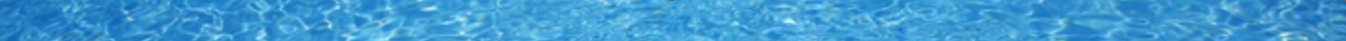 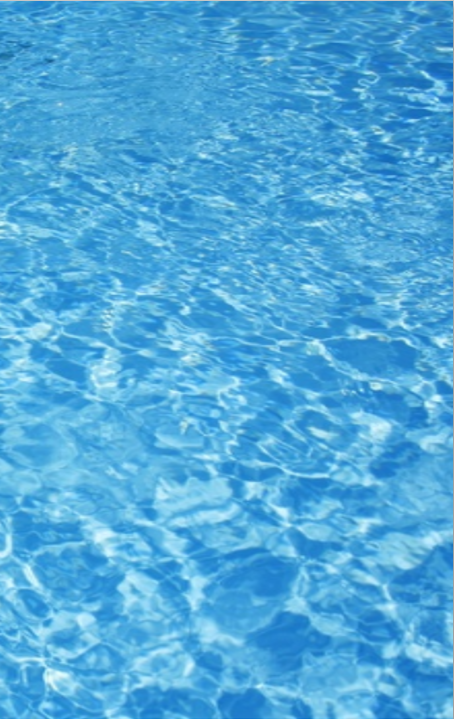 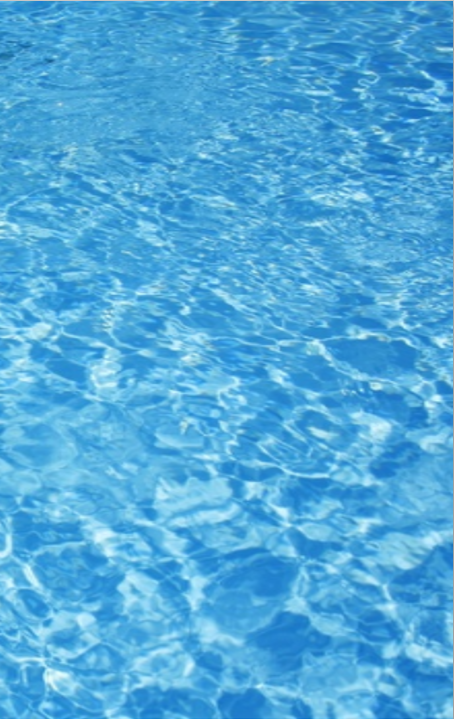 Un cas concret
1 circonscription urbaine composée de 2 communes
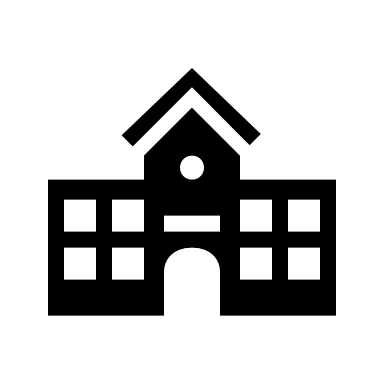 8 écoles primaires publiques
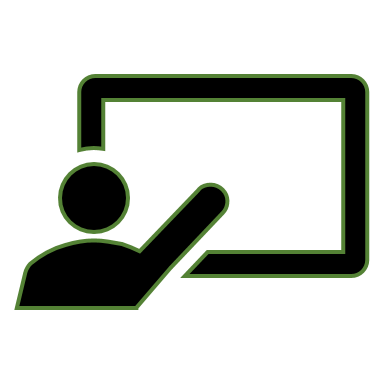 88 enseignants à former
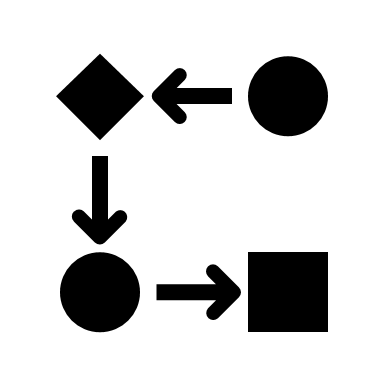 Un parcours aquatique de la GS au CM1
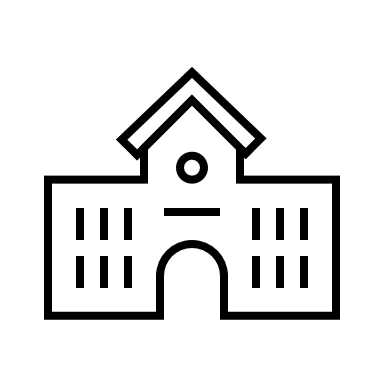 2 collèges
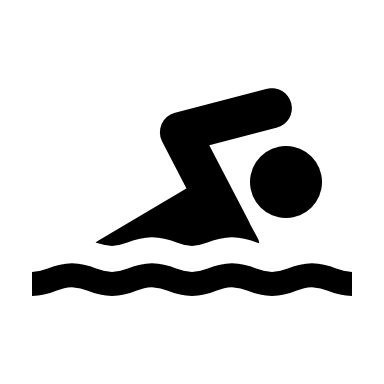 1 piscine
Luc Bonnet, CPD EPS pour le 1er degré, DSDEN du Rhône
Année 2025-2026
Année 2026-2027
Année 2024-2025
Année 2023-2024
Ecoles G et H (22 enseignants)
2e moitié des collègues du collège B
Ecoles C et D (22 enseignants)
2e moitié des collègues du collège A
Ecoles E et F (22 enseignants)
Moitié des collègues du collège B
Ecoles A et B (22 enseignants)
Moitié des collègues du collège A
PE débutants en natation des écoles C, D, E, F, G et H
PE débutants en natation des écoles A, B, E, F, G et H
PE débutants en natation des écoles A, B, C, D, G et H
PE débutants en natation des écoles A, B, C, D, E et F
Luc Bonnet, CPD EPS pour le 1er degré, DSDEN du Rhône
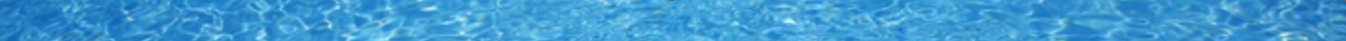 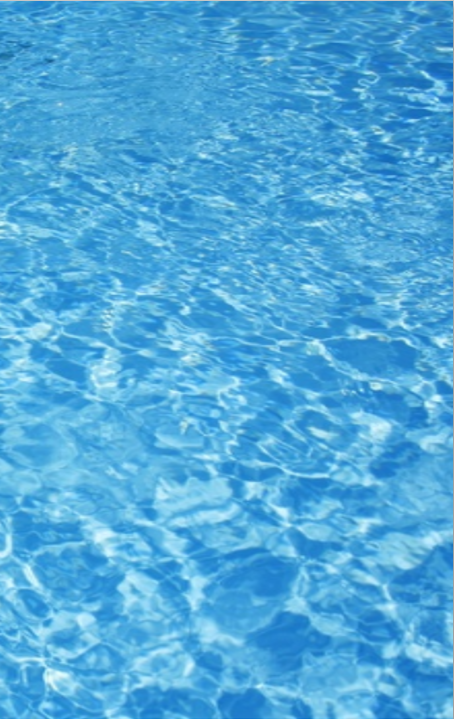 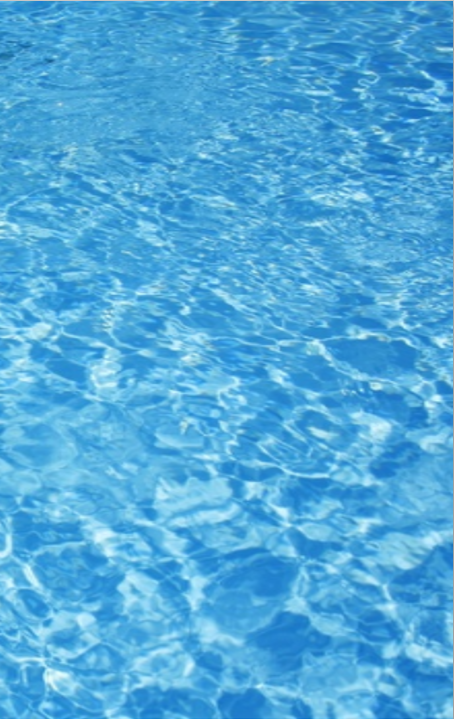 Un 2ème cas concret
1 circonscription rurale composée d’une trentaine de communes
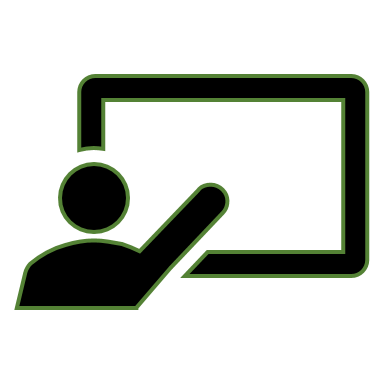 160 PE à former
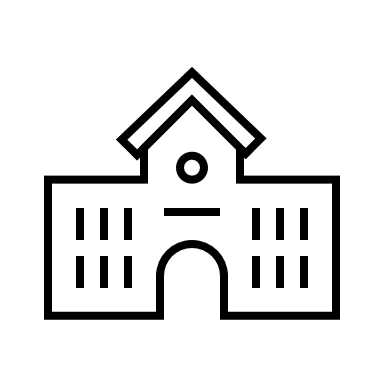 4 collèges
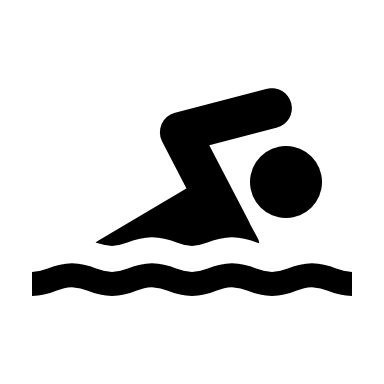 4 piscines accueillant respectivement : 75 – 32 – 5 – 48 PE
Luc Bonnet, CPD EPS pour le 1er degré, DSDEN du Rhône
Année 2027-2028
Année 2026-2027
Année 2025-2026
Année 2023-2024
Année 2024-2025
1e moitié des PE C3 + Moitié des PEPS collège A
2e moitié des PE C1 et C2 de la piscine A (21)
Pas de PEPS collège A
1e moitié des PE C3 + Moitié des PEPS collège A
1e moitié des PE C1 et C2 de la piscine A (21)
Pas de PEPS collège A
Forcément nécessaire car cela ne peut pas marcher aussi bien
Totalité des PE C3 en lien avec PE C3 Givors (carte scolaire)
+ Totalité PEPS collège B
Totalité des PE C1 et C2 de la piscine B (21)
Pas de PEPS collège B
Totalité des PE C3 + Totalité PEPS collège C
Totalité des PE C1 et C2 (35) 
Piscine C
Pas de PEPS collège C
PE débutants en natation à intégrer chaque année
Luc Bonnet, CPD EPS pour le 1er degré, DSDEN du Rhône
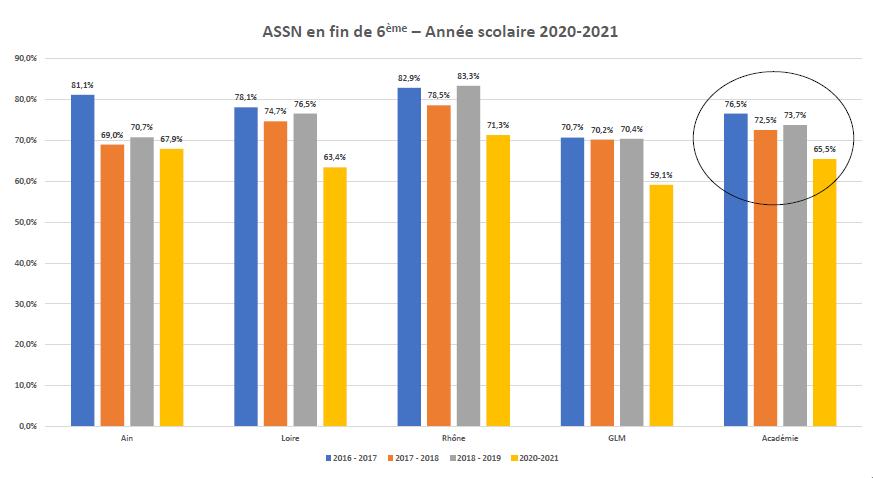 2021-2022
Luc Bonnet, CPD EPS pour le 1er degré, DSDEN du Rhône
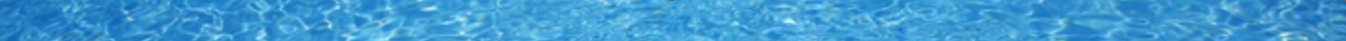 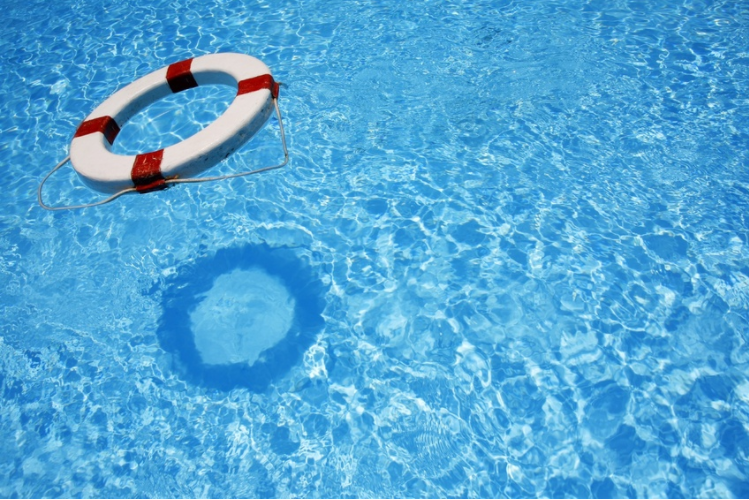 Règlementation
Luc Bonnet, CPD EPS pour le 1er degré, DSDEN du Rhône
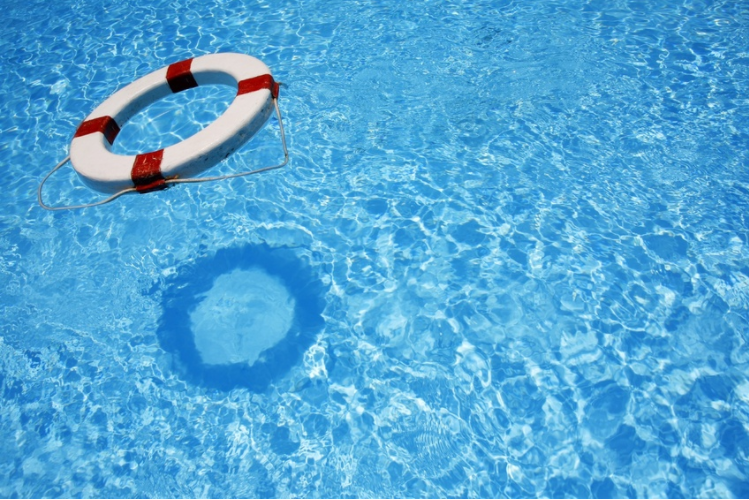 Règlementation
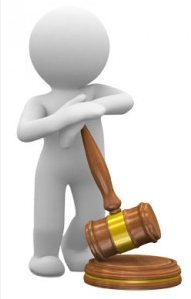 Une norme en préparation « Piscines à usage public - Exigences de surveillance (des baignades) - Organisation et mise en œuvre » : PR NF S52-014 groupe piloté par Patrick DUNY de l’ANDES.
L’enquête publique s’est achevée le 31/12/2022.
« Le présent document spécifie les exigences et recommandations concernant l’organisation de la surveillance des baignades et de leurs abords immédiats par du personnel habilité ainsi que la manière dont cette surveillance doit être effectuée. »
Norme d’application volontaire qui sera mise en téléchargement gratuit.
Luc Bonnet, CPD EPS pour le 1er degré, DSDEN du Rhône
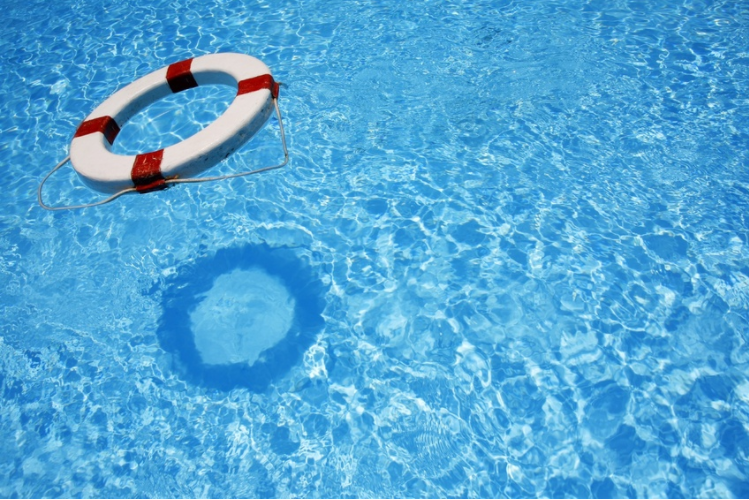 Surveillance du public scolairepar les BNSSA
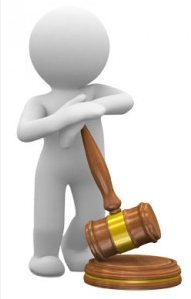 Possible depuis le décret n° 2023-437 du 3 juin 2023 
(vignette modifiée suite à l’évolution réglementaire intervenue le 4 juin 2023)
Luc Bonnet, CPD EPS pour le 1er degré, DSDEN du Rhône
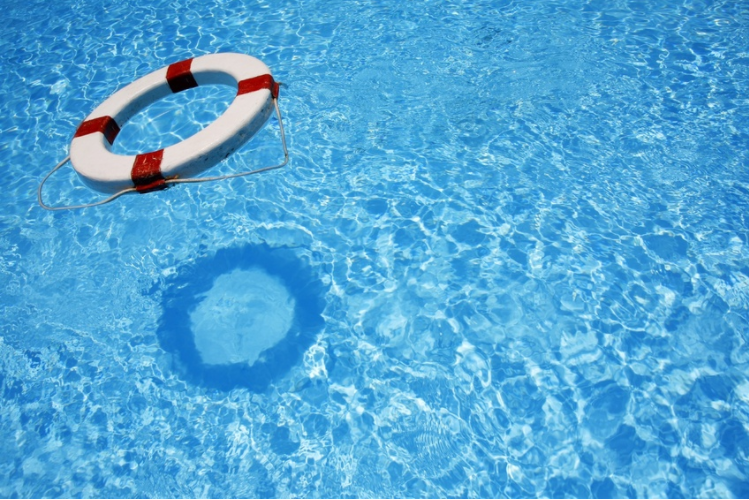 Piscines et énergie
Intervention de Olivier CONVERT, directeur des bassins de l’aqueduc, Mornant
Luc Bonnet, CPD EPS pour le 1er degré, DSDEN du Rhône